WELCOME TO OUR CLASS
MYSTERY BOX
Unit 3: WEATHER
Lesson 1.1
Page 34
Teacher Hanh
Good afternoon! I am Weather Wizard. I lost my power. Please finish the challenge and help me to go to Wonderland.
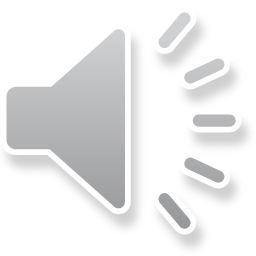 Round 1: 
Fire power
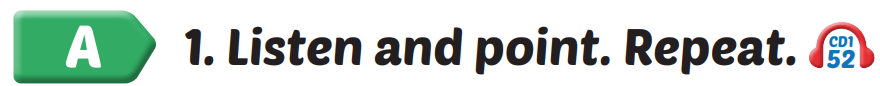 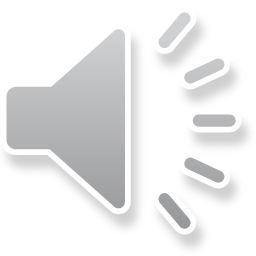 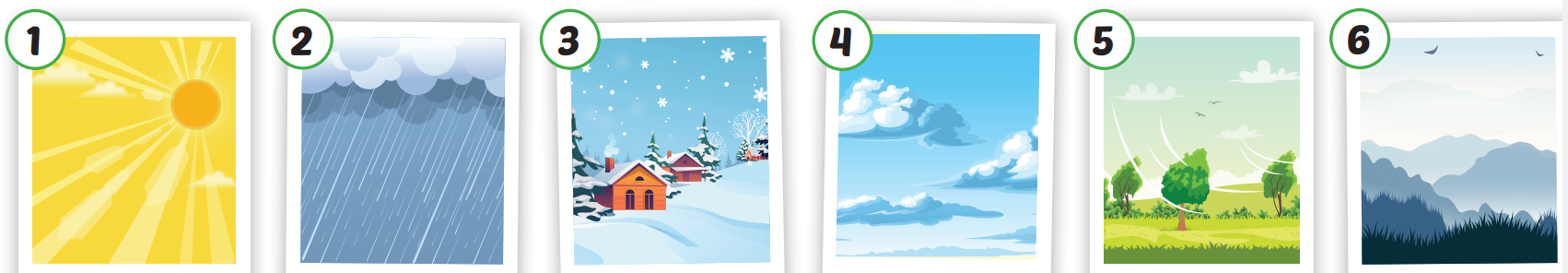 Click each English word to hear the sound.
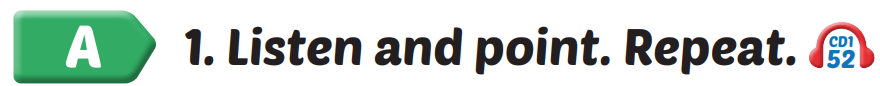 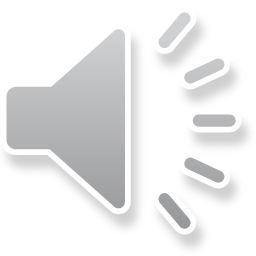 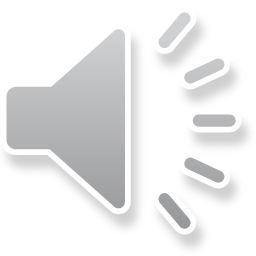 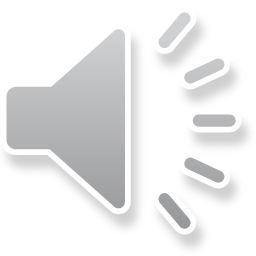 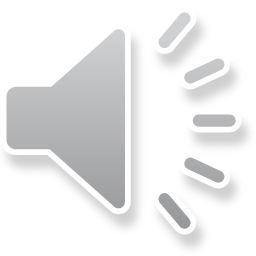 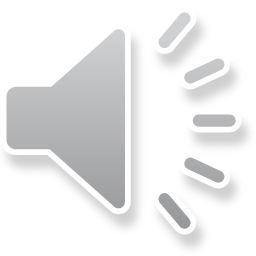 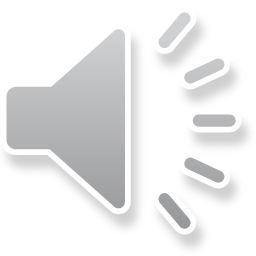 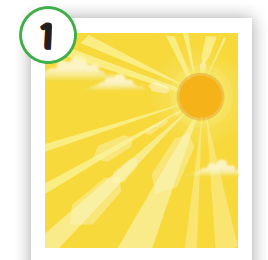 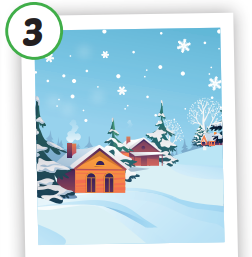 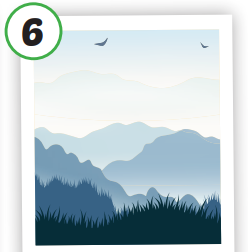 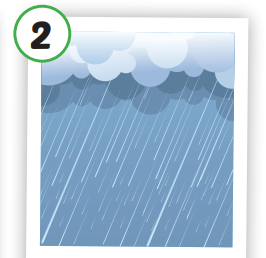 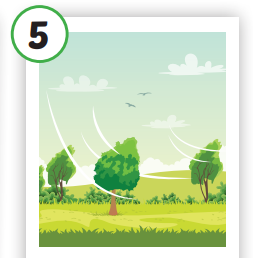 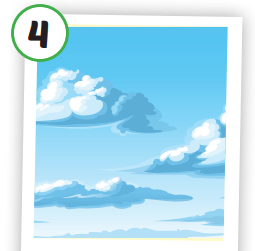 snowy
cloudy
foggy
windy
rainy
sunny
/ˈklaʊdi/
có nhiều mây
/ˈsnoʊi/
có tuyết
/ˈwɪndi/
có gió
/ˈreɪni/
có mưa
/ˈsʌni/
có nắng
/ˈfɑːɡi/
có sương mù
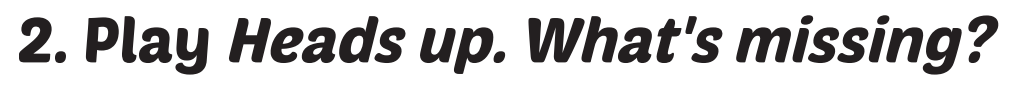 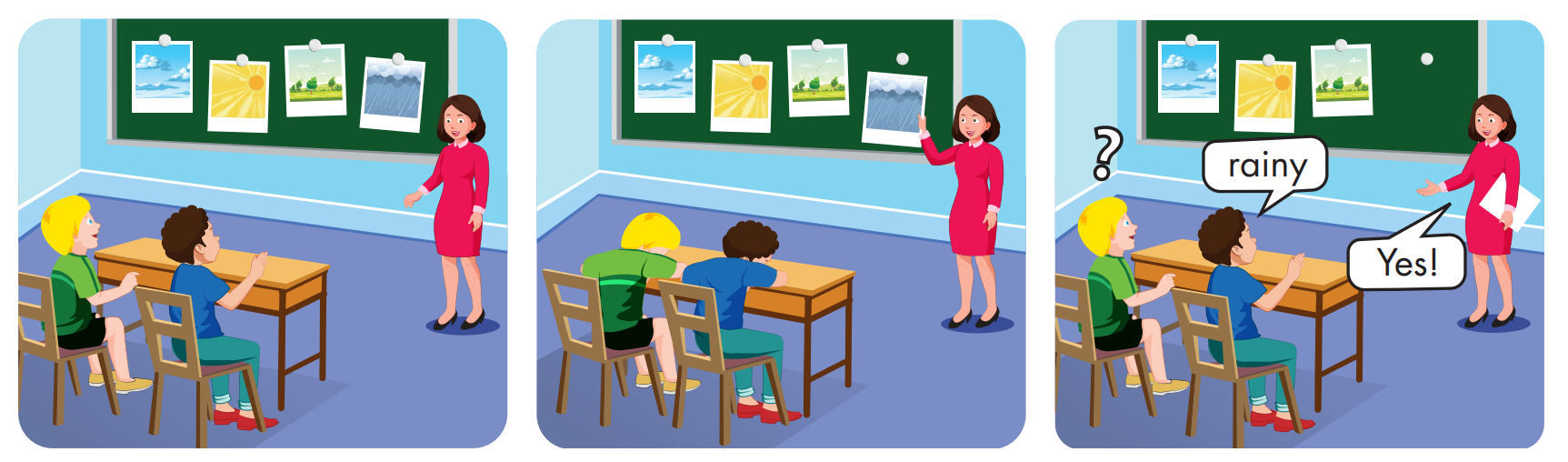 1. Words
sunny

rainy


snowy
cloudy

windy


foggy
Completed round 1
Round 2: 
Water power
Click each English word to hear the sound.
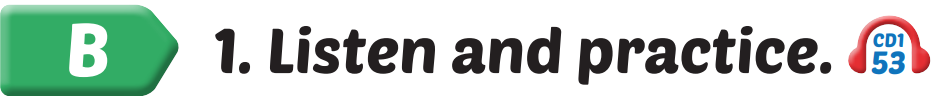 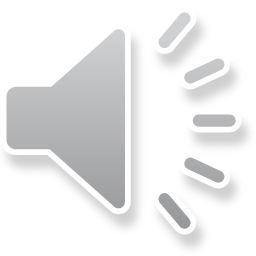 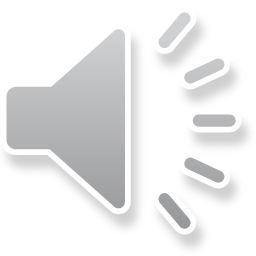 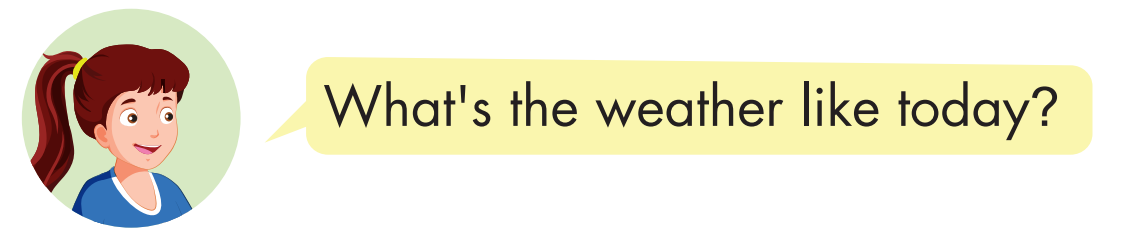 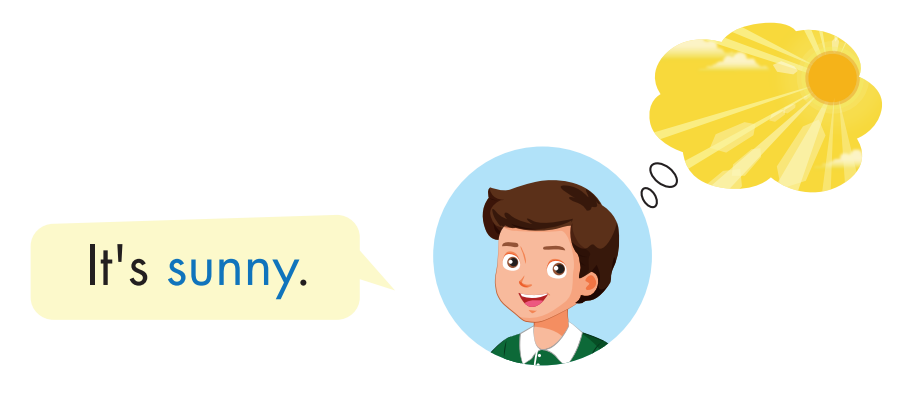 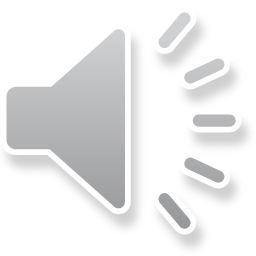 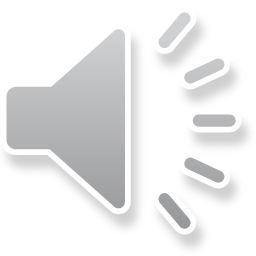 2. Structures
What’s the weather like today?
  	It’s sunny.
TIME TO PRACTICE
SPIN
Completed round 2
Round 3: 
Air power
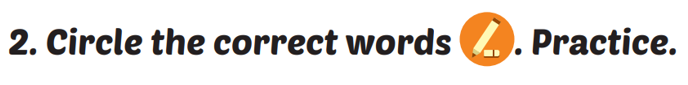 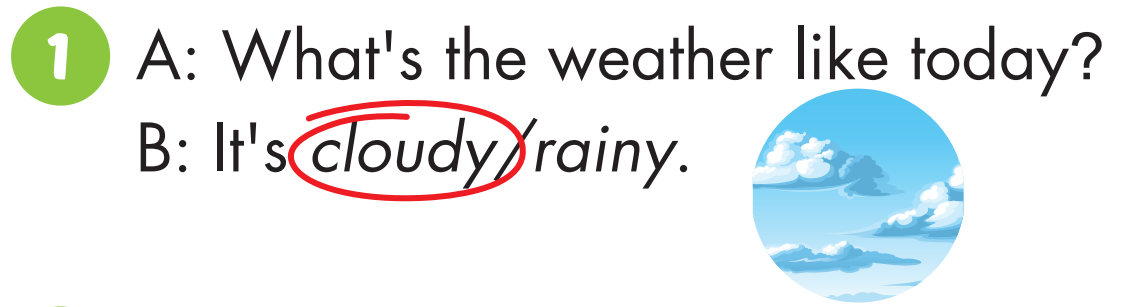 QUIZ SHOW
There is a question about weather with 4 answer choices. Choose the correct answer.
Lucy: What’s the weather like today?
Ben: It’s ......
A. sunny
B. cloudy
D. foggy
C. snowy
Lucy: What’s the weather like today?
Ben: It’s ......
A. foggy
B. snowy
D. windy
C. sunny
Lucy: What’s the weather like today?
Ben: It’s ......
A. snowy
B. rainy
D. sunny
C. windy
Lucy: What’s the weather like today?
Ben: It’s ......
A. rainy
B. sunny
D. cloudy
C. windy
Lucy: What’s the weather like today?
Ben: It’s ......
A. windy
B. rainy
D. foggy
C. sunny
Lucy: What’s the weather like today?
Ben: It’s ......
A. windy
B. rainy
D. cloudy
C. foggy
Completed round 3
Round 4: 
Earth power
with Weather Wizard
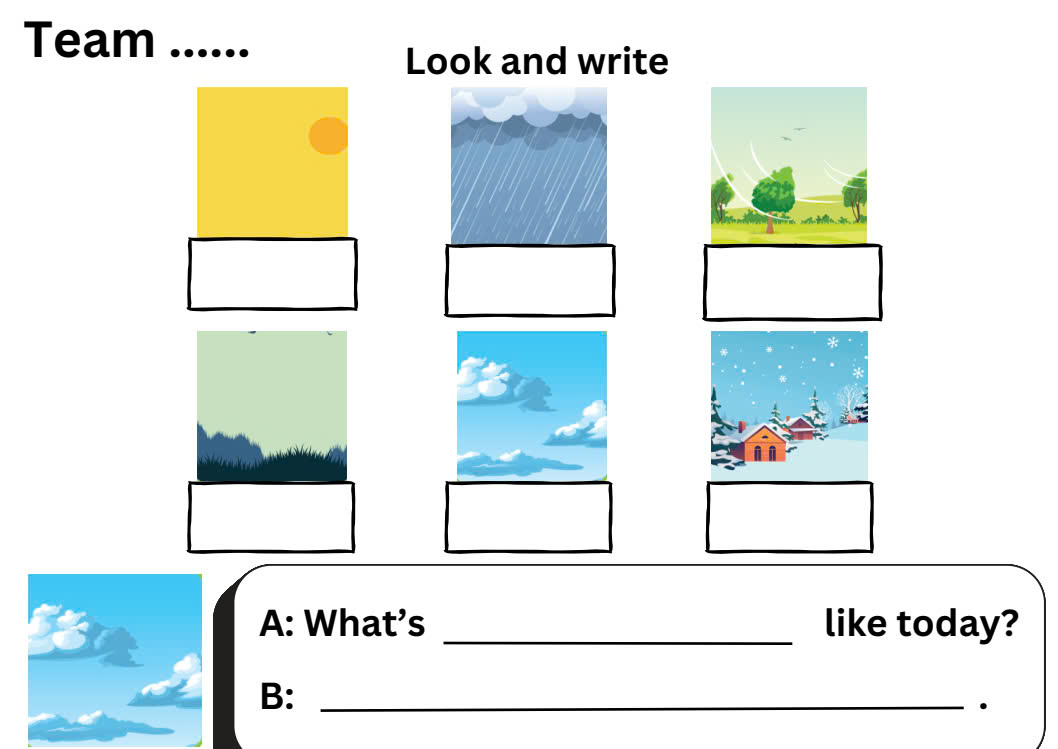 Completed round 4
Today’s lesson
Vocabularies

sunny, rainy, snowy, cloudy, windy, foggy.
Structures/ Sentence patterns

What's the weather like today? 
It's sunny.
Homework
Practice the vocabulary and structure; make sentences using the vocabulary learnt in the lesson. 
Do the exercises in Tiếng Anh 4 i-Learn Smart Start WB (page 22)
Prepare the next lesson (page 35 SB)
Thank you